RAMCloud: Low-latencyDRAM-based storage
Jonathan Ellithorpe, Arjun Gopalan, Ashish Gupta, Ankita Kejriwal,
Collin Lee, Behnam Montazeri, Diego Ongaro, John Ousterhout, Seo Jin Park,
Henry Qin, Mendel Rosenblum, Stephen Rumble, Ryan Stutsman
Stanford University
http://ramcloud.stanford.edu
DRAM in Storage Systems
DRAM usage specialized/limited
Clumsy (consistency with backing store)
Lost performance (cache misses, backing store)
Facebook:200 TB total data150 TB cache!
memcached
Web indexesentirely in DRAM
Main-memorydatabases
Large filecaches
UNIX buffercache
Main-memoryDBs, again
1970
1980
1990
2000
2010
April 2014
RAMCloud
Slide 2
RAMCloud Overview
Harness full performance potential of large-scale DRAM storage:
General-purpose storage system
All data always in DRAM (no cache misses)
Durable and available
Scale: 1000+ servers, 100+ TB
Low latency: 5-10µs remote access

Potential impact: enable new class of applications
April 2014
RAMCloud
Slide 3
UI
App.Logic
Why Does Latency Matter?
Traditional Application
Web Application
UI
Application Servers
App.Logic
Storage Servers
DataStructures
Single machine
Datacenter
<< 1µs latency
0.5-10ms latency
Large-scale apps struggle with high latency
Random access data rate has not scaled!
Facebook: can only make 100-150 internal requests per page
April 2014
RAMCloud
Slide 4
UI
App.Logic
Goal: Scale and Latency
Traditional Application
Web Application
UI
Application Servers
App.Logic
Storage Servers
DataStructures
Single machine
Datacenter
0.5-10ms latency
<< 1µs latency
5-10µs
Enable new class of applications:
Crowd-level collaboration
Large-scale graph algorithms
Real-time information-intensive applications
April 2014
RAMCloud
Slide 5
Project Status
Started in 2009
Building production-quality code
About 125,000 lines of C++, permissive license
RAMCloud 1.0 released
Looking for more users!
April 2014
RAMCloud
Slide 6
RAMCloud Architecture
1000 – 100,000 Application Servers
…
High-speed networking:
5 µs round-trip
Full bisection bandwidth
Appl.
Appl.
Appl.
Appl.
Library
Library
Library
Library
DatacenterNetwork
Coordinator
Master
Master
Master
Master
CommodityServers
Backup
Backup
Backup
Backup
…
32-256 GBper server
1000 – 10,000 Storage Servers
April 2014
RAMCloud
Slide 7
Data Model: Key-Value Store
Basic operations:
read(tableId, key)    => blob, version
write(tableId, key, blob)    => version
delete(tableId, key)
Other operations:
cwrite(tableId, key, blob, version)    => version
Enumerate objects in table
Efficient multi-read, multi-write
Atomic increment
Planned / in development:
Atomic updates of multiple objects
Secondary indexes
Object
Tables
Key (≤ 64KB)
Version (64b)
Blob (≤ 1MB)
(Only overwrite ifversion matches)
April 2014
RAMCloud
Slide 8
Durability and Availability
Challenge: making volatile memory durable
Keep replicas in DRAM of other servers?
3x system cost, energy
Still have to handle power failures
RAMCloud approach:
1 copy in DRAM
Backup copies on disk/flash: durability ~ free!
April 2014
RAMCloud
Slide 9
Buffered Logging
Write request
HashTable
Buffered Segment
Buffered Segment
Buffered Segment
Disk
Disk
Disk
Backup
Backup
Backup
In-Memory Log
Master
Log-structured: backup disk and master’s memory
Log cleaning ~ generational garbage collection
No disk I/O during write requests
Backups need ~64 MB NVRAM (or battery) for power failures
Crash Recovery
Applications depend on 5µs latency:must recover crashed servers quickly!
Traditional approaches don’t work
Can’t afford latency of paging in from disk
Replication in DRAM too expensive, doesn’t solve power loss
Crash recovery:
Need data loaded from backup disks back into DRAM
Must replay log to reconstruct hash table
Meanwhile, data is unavailable
Solution: fast crash recovery (1-2 seconds)
If fast enough, failures will not be noticed
Key to fast recovery: use system scale
April 2014
RAMCloud
Slide 11
Recovery, First Try
Master chooses backups statically
Each backup mirrors entire log for master
Crash recovery:
Choose recovery master
Backups read log segments from disk
Transfer segments to recovery master
Recovery master replays log
First bottleneck: disk bandwidth:
64 GB / 3 backups / 100 MB/sec/disk≈ 210 seconds
Solution: more disks (and backups)
RecoveryMaster
DeadMaster
Backups
April 2014
RAMCloud
Slide 12
Recovery, Second Try
Scatter logs:
Each log divided into 8MB segments
Master chooses different backups for each segment (randomly)
Segments scattered across all servers in the cluster
Crash recovery:
All backups read from disk in parallel (100-500 MB each)
Transmit data over network to recovery master
RecoveryMaster
DeadMaster
~1000Backups
April 2014
RAMCloud
Slide 13
Single Recovery Master
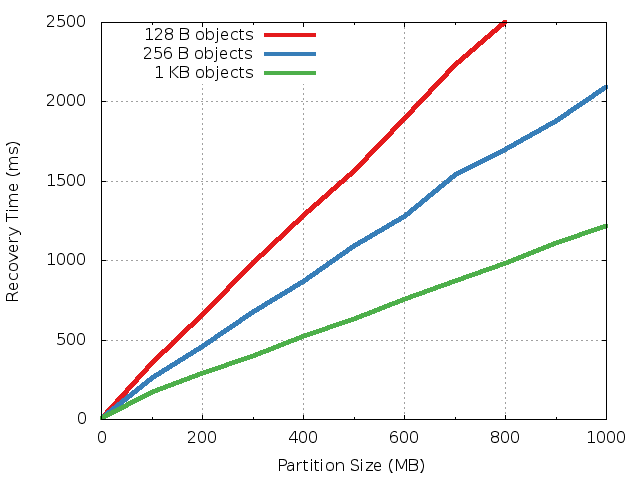 Recovers
300-800 MB
in one second
New bottlenecks: recovery master’s NIC and CPU
April 2014
RAMCloud
Slide 14
Recovery, Third Try
Divide dead master’s data into partitions
Recover each partition on a separate recovery master
Partitions based on key ranges, not log segment
Each backup divides its log data among recovery masters
Highly parallel and pipelined
DeadMaster
RecoveryMasters
Backups
April 2014
RAMCloud
Slide 15
Scalability
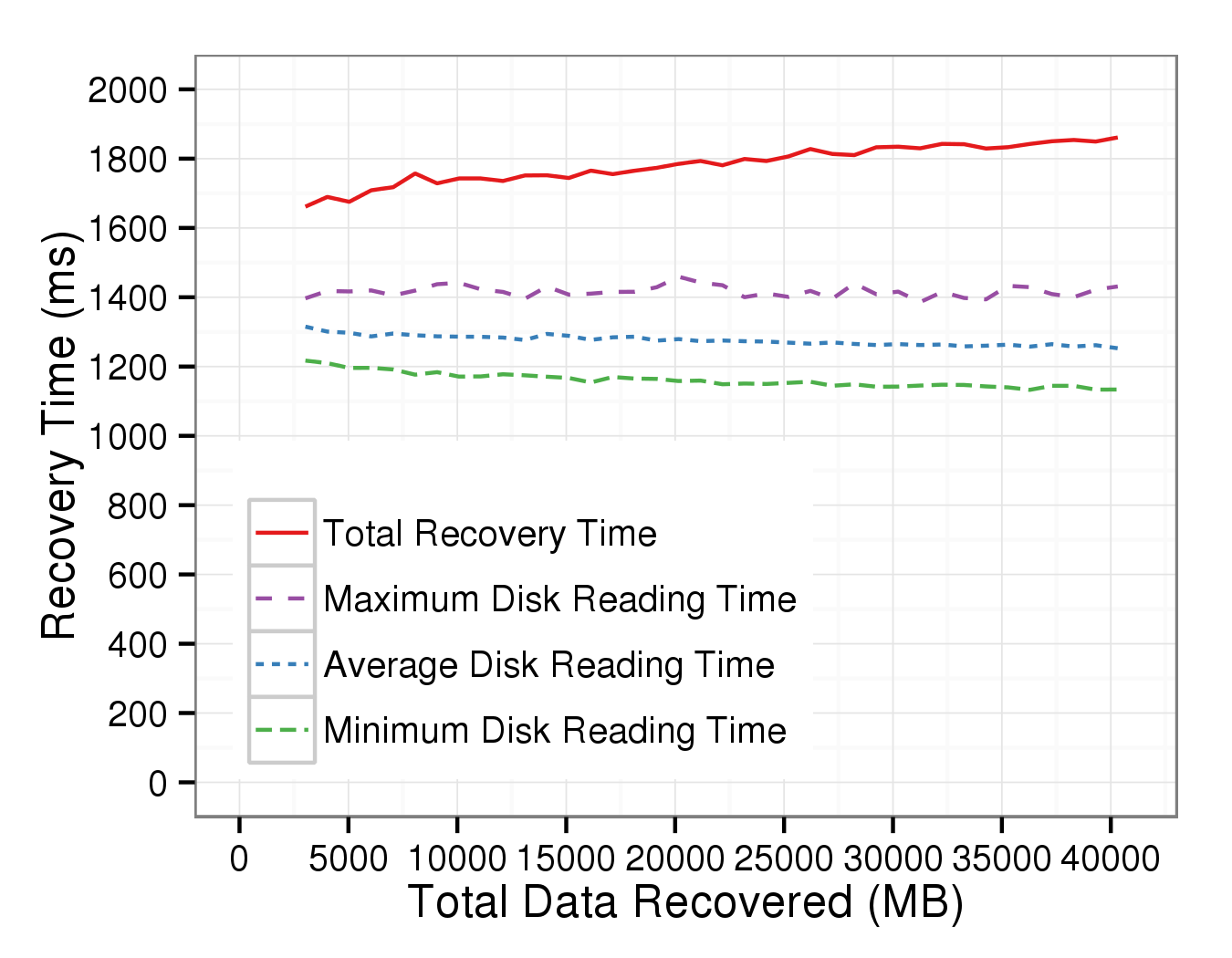 6 masters
12 SSDs
3 GB
80 masters
160 SSDs
40 GB
Nearly flat (needs to reach 120-200 masters)
Expect faster: out of memory bandwidth (old servers)
April 2014
RAMCloud
Slide 16
RAMCloud Summary
RAMCloud goals:
Harness full performance potential of DRAM-based storage
Enable new applications: intensive manipulation of big data
Achieved low latency (at small scale)
Not yet at large scale (but scalability encouraging)
Fast crash recovery:
Recovered 40GB in < 2 seconds; more with larger clusters
Durable + available DRAM storage for the cost of volatile cache
Looking for users!
http://ramcloud.stanford.edu for code, papers
Diego Ongaro, @ongardie
April 2014
RAMCloud
Slide 17